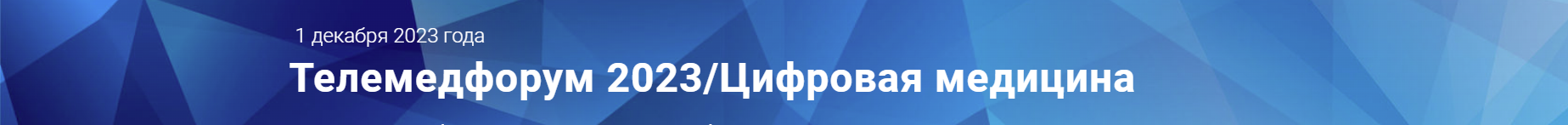 Оптимизация дистанционного
медицинского контроля работника в 2024 г.
Вице-президент «Национальной ассоциации медицинских информатиков»info@udpm.ruПроф. Кузнецов Пётр Павловичhttps://t.me/petr_pavlovich
+7903 130 2417
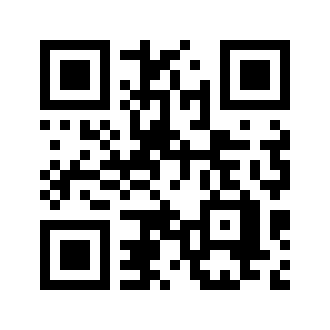 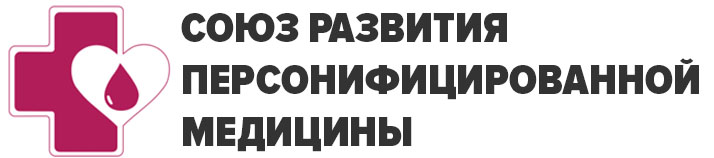 Москва, Сколково, 1 декабря 2023 г.
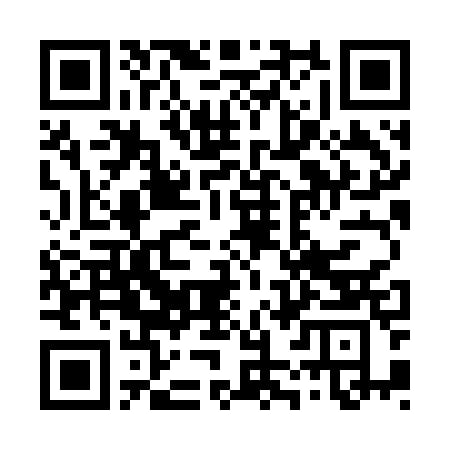 Соответствие требованиям регуляторов в 2024 г.
Медицинского изделия
Программного обеспечения – интероперабельность
Взаимодействие с ГИС (личные кабинеты на Госуслугах)
Реестр производителей аппаратов дистанционного медицинского контроля:
ООО "АДМК" https://admk.ru/
ООО «АМОТЕЛ24»  https://amotel.ru
ООО «Димеко» https://www.dimeco.ru
ООО «Квазар» ТМ «ЭСМО» https://www.kvzrm.ru
ООО «Нобилис» https://nobilis-tm.ru 
ООО «Технология здоровья" https://safe-operator.ru/
ООО «МедПоинт24» https://medpoint24.ru
ООО «Медсервис-ПМО» ТМ «Телемедик» http://telemedic24.ru
ООО «МедОператор» https://telemedic.one
ООО “ТЕЛЕМЕДСЕРВИС 77” https://fortcross.ru
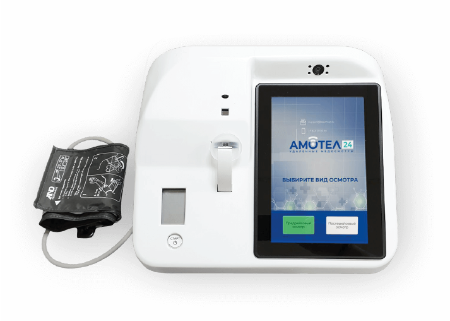 ООО «АМОТЕЛ24»  


https://amotel.ru
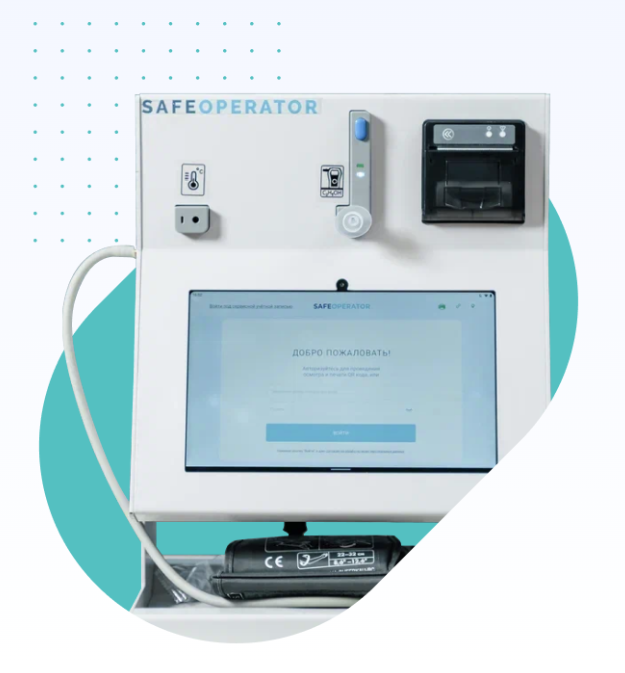 ООО «Технология здоровья»
	SafeOperator/MedControlhttps://safe-operator.ru/4
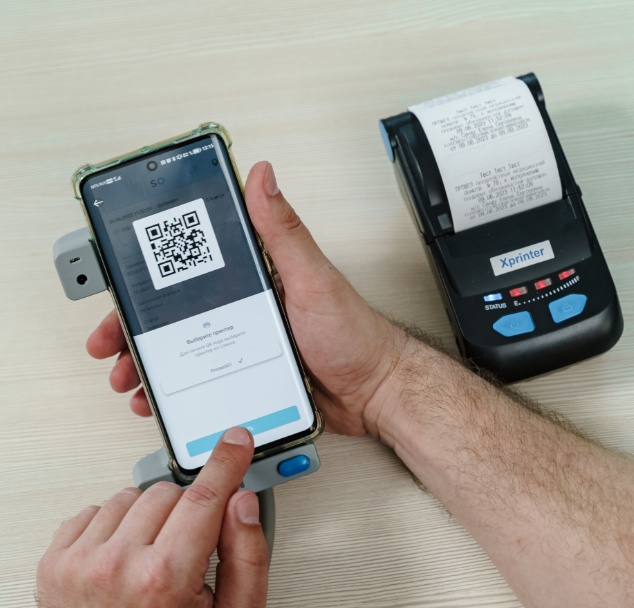 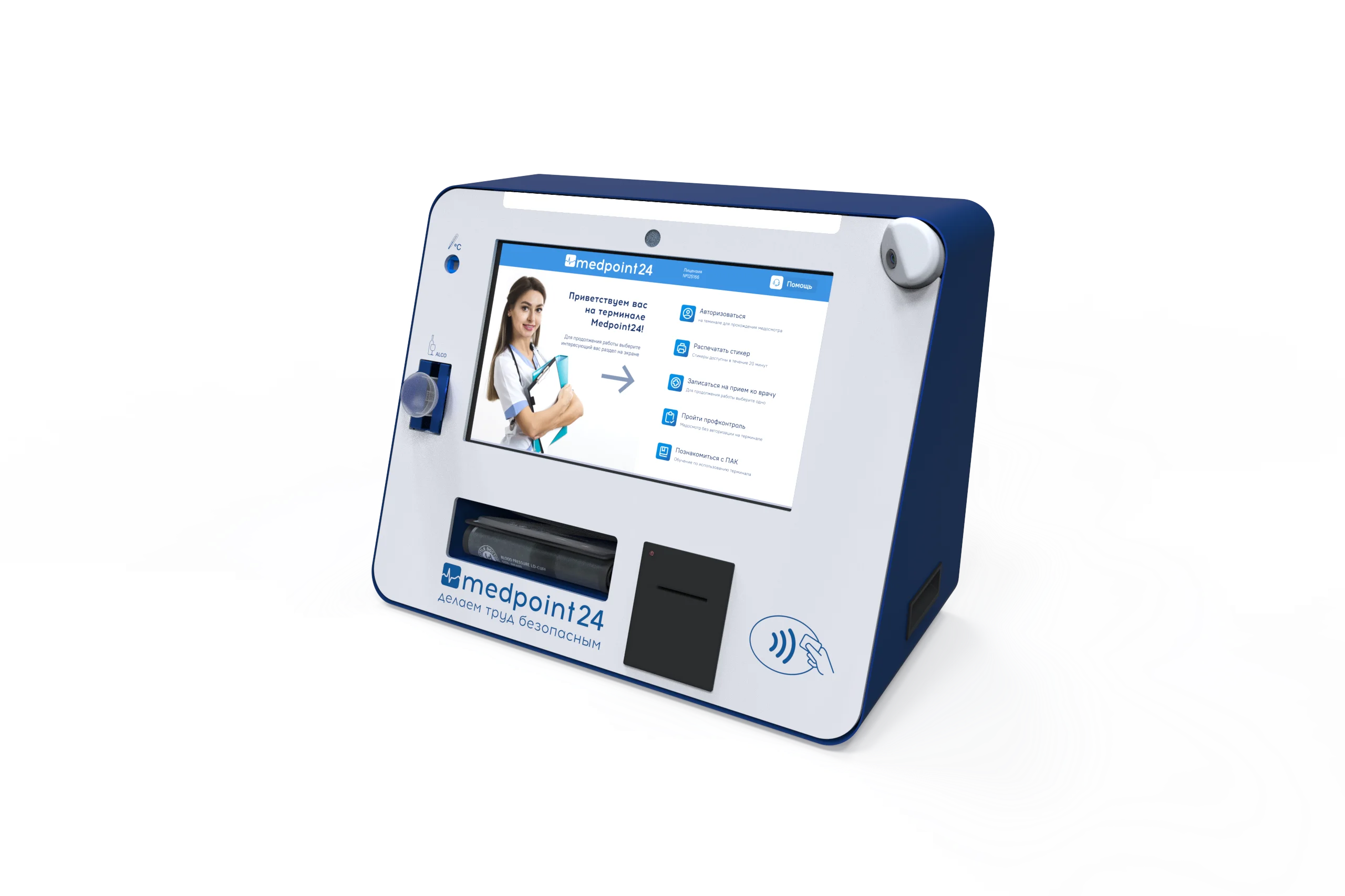 ООО «МедПоинт24» 
https://medpoint24.ru
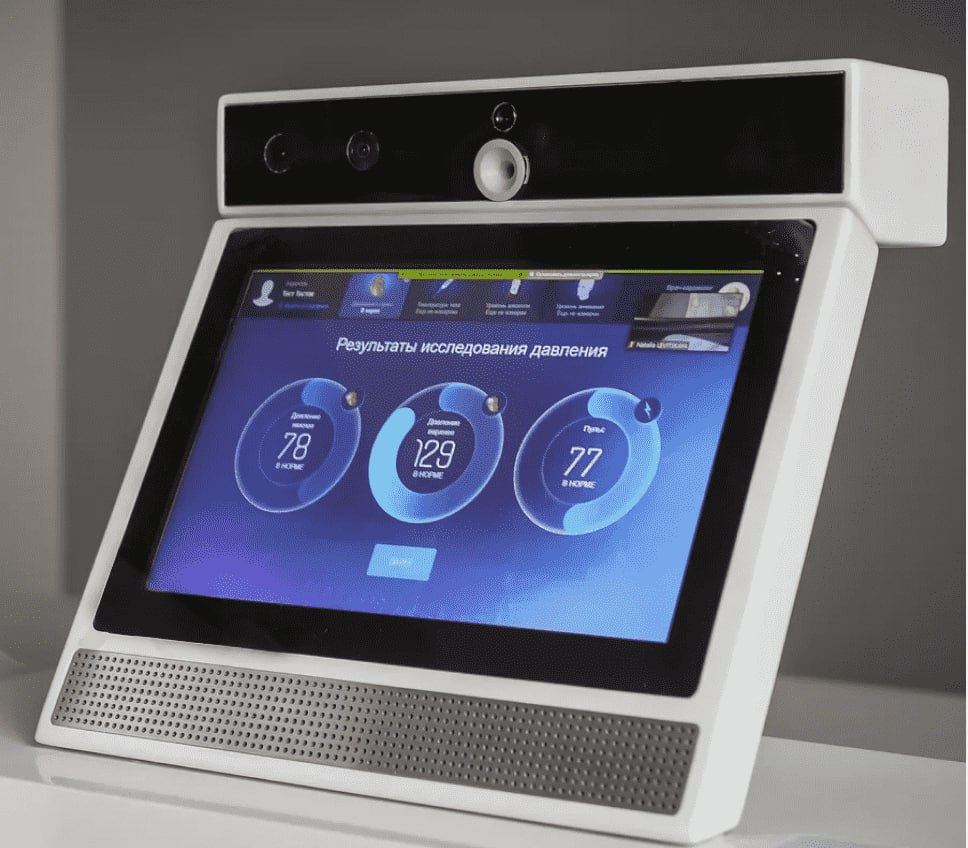 ООО "АДМК" 
https://admk.ru/
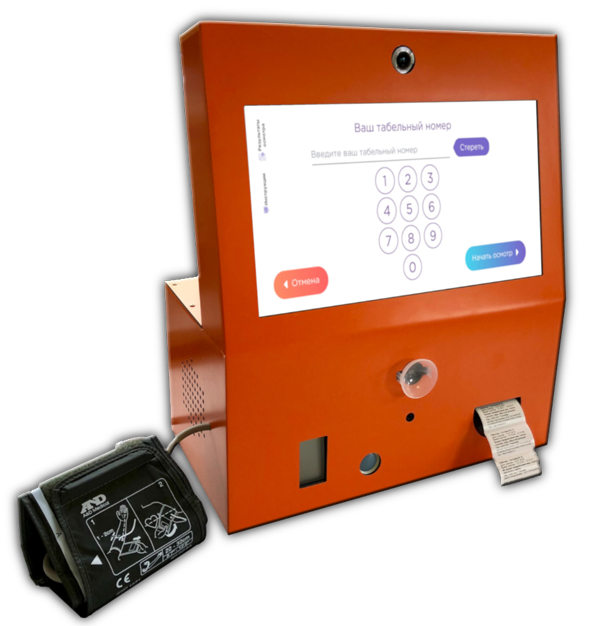 ООО «Медсервис-ПМО»
ТМ «Телемедик» 

http://telemedic24.ru
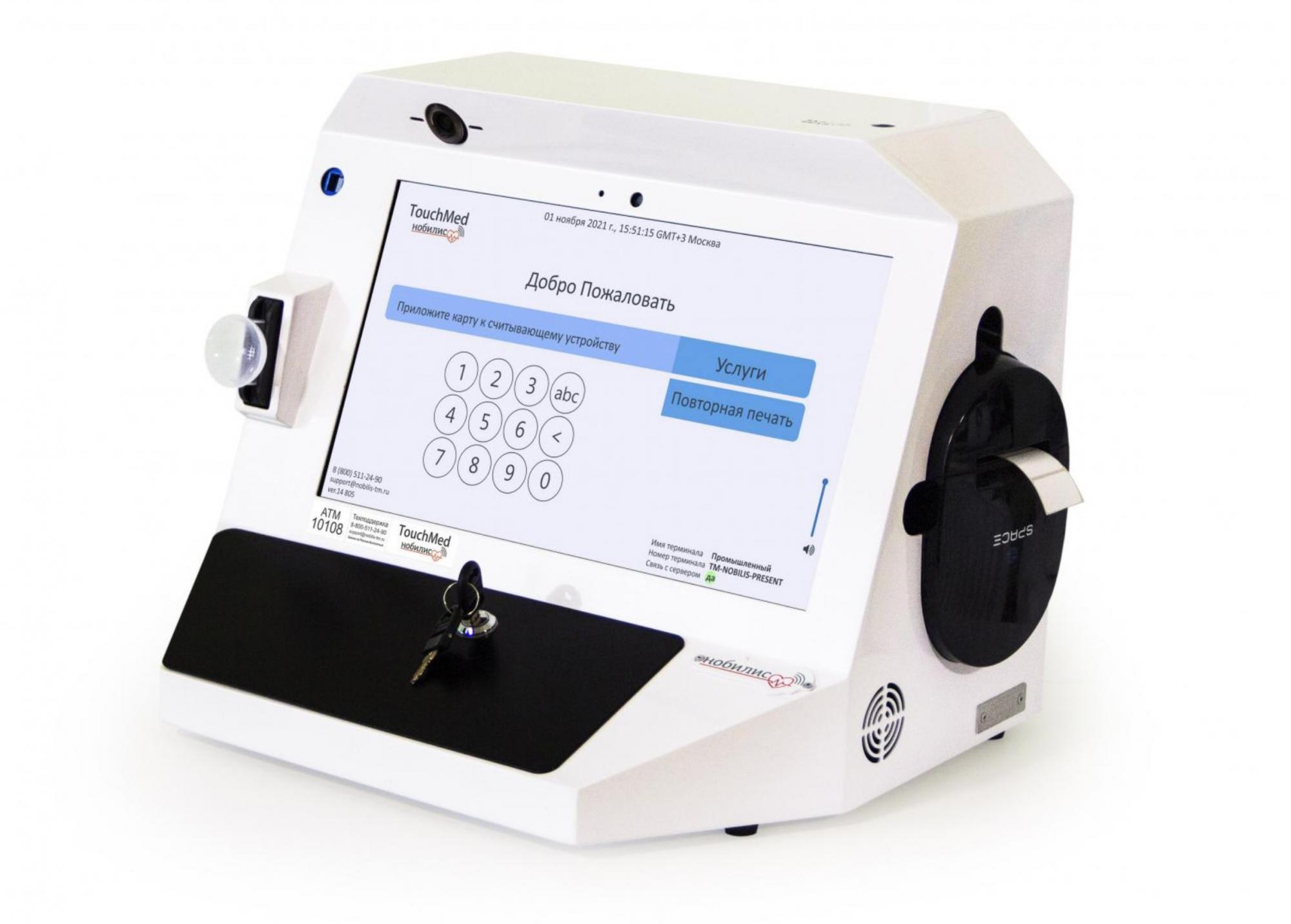 ООО «Нобилис» 


https://nobilis-tm.ru
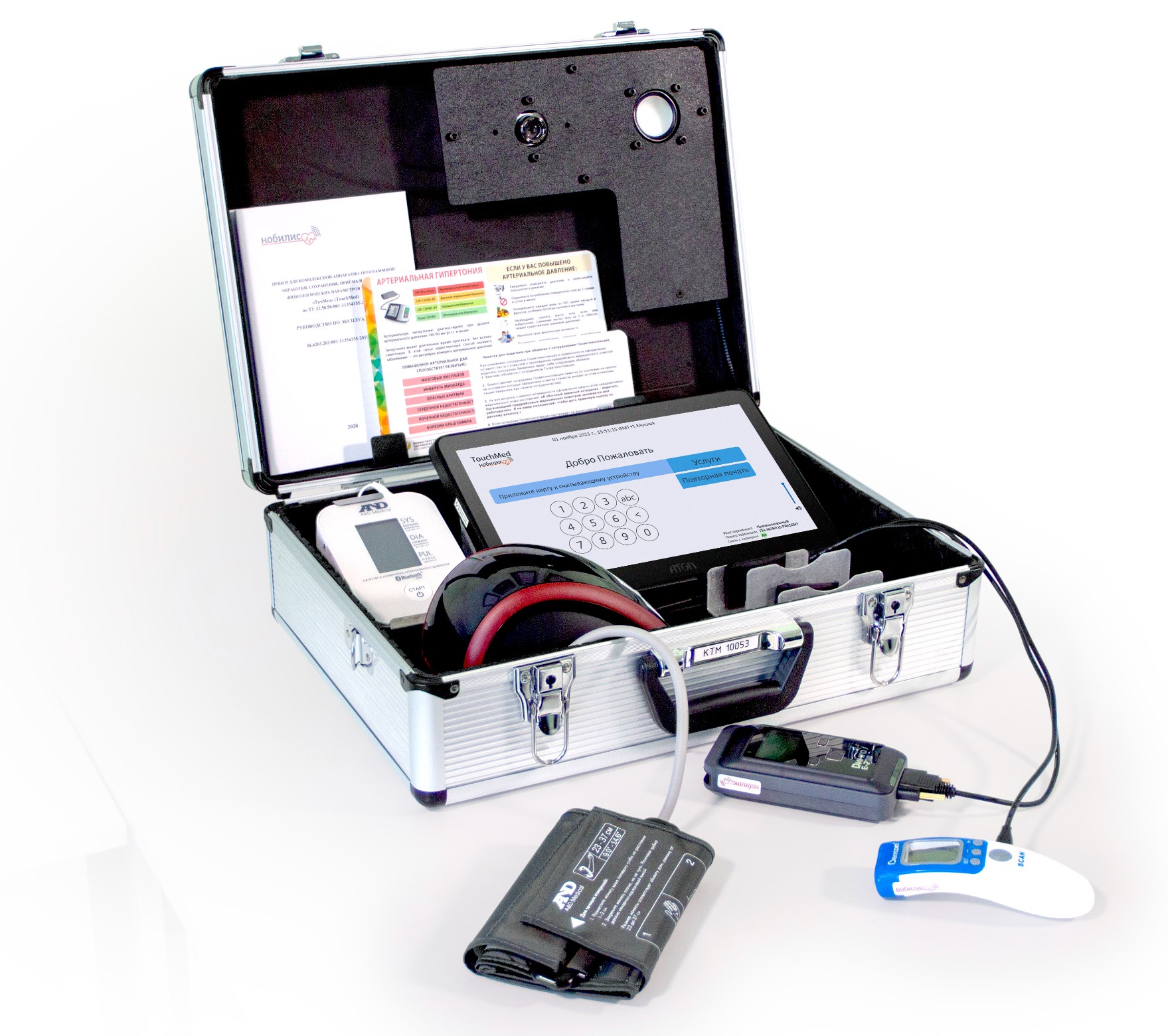 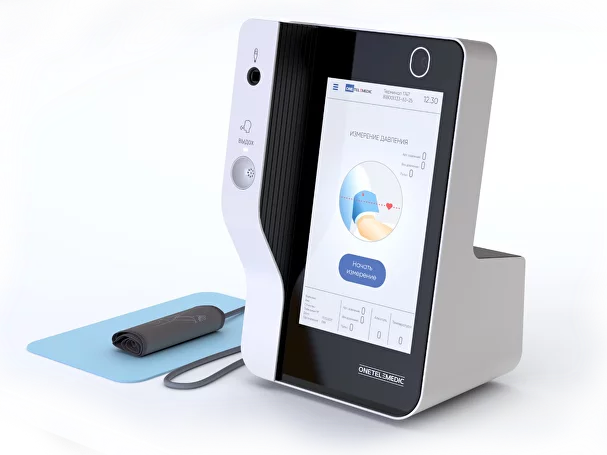 ООО «МедОператор» 

https://telemedic.one
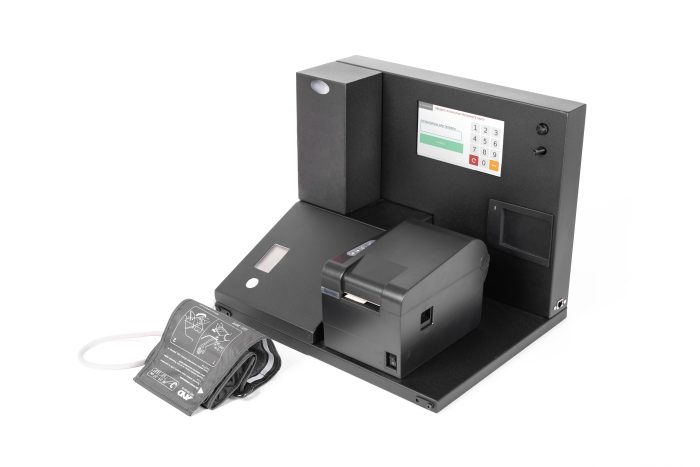 ООО «Димеко» 

https://www.dimeco.ru
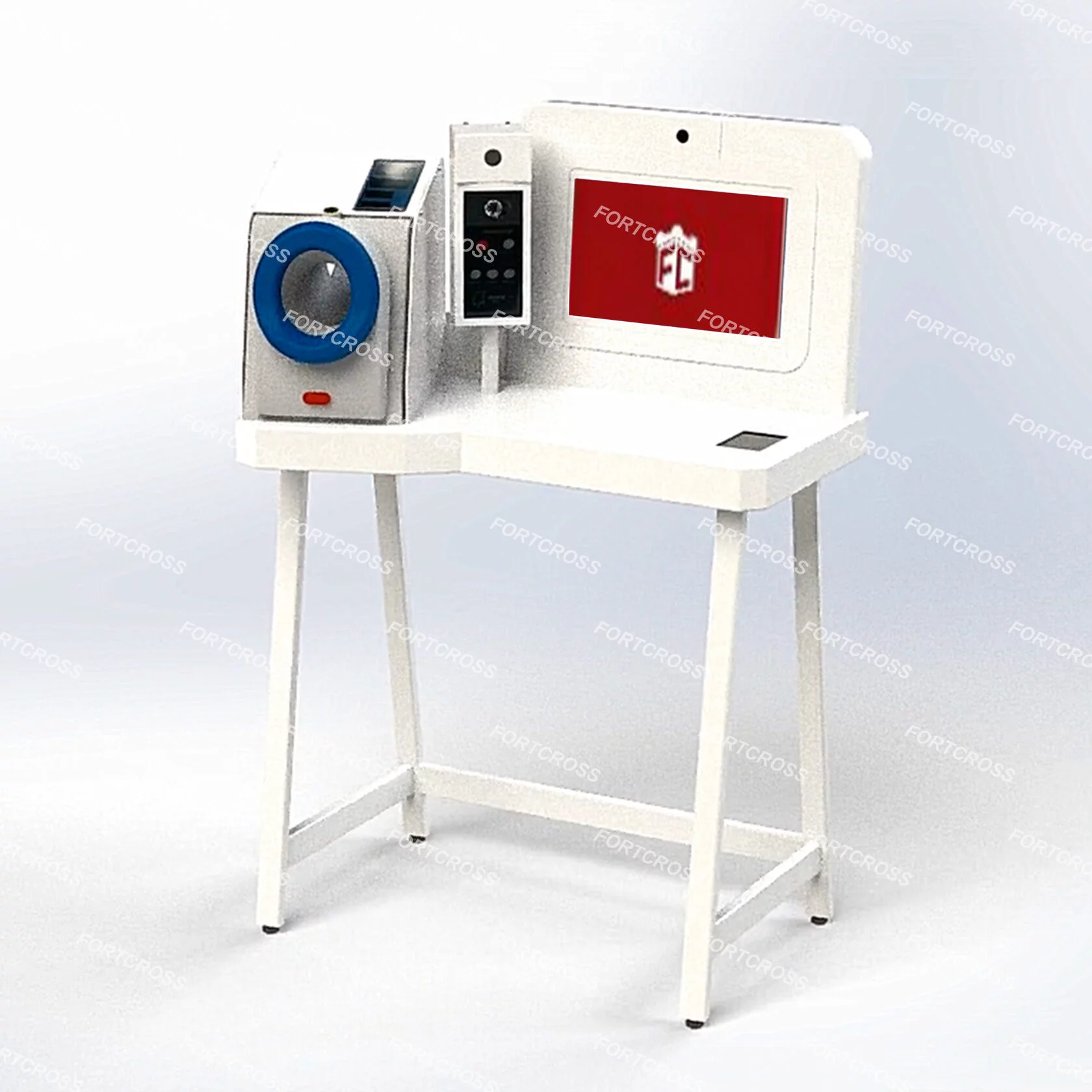 ООО “ТЕЛЕМЕДСЕРВИС 77” 

https://fortcross.ru
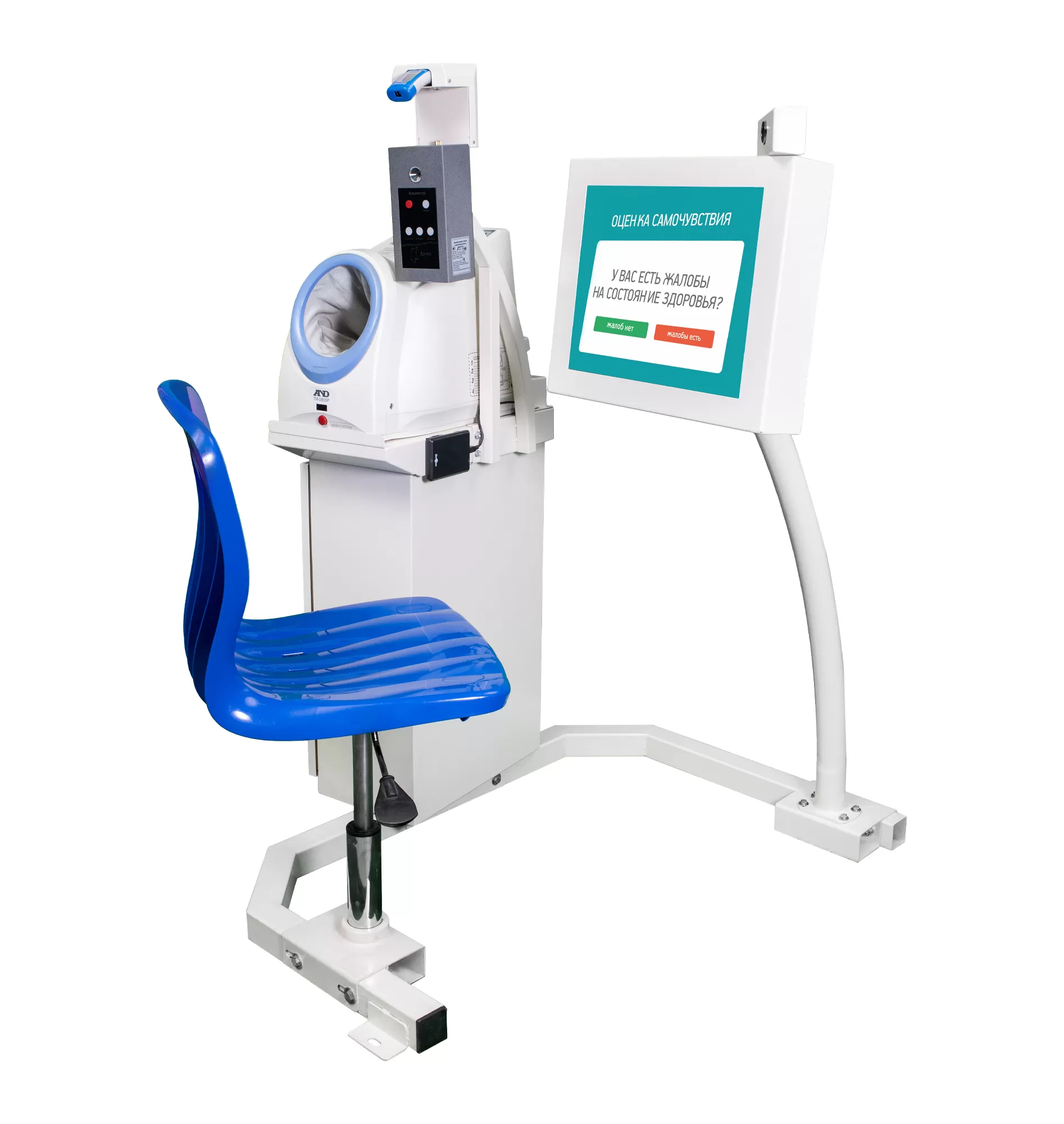 ООО «Квазар»
ТМ «ЭСМО» 


https://www.kvzrm.ru
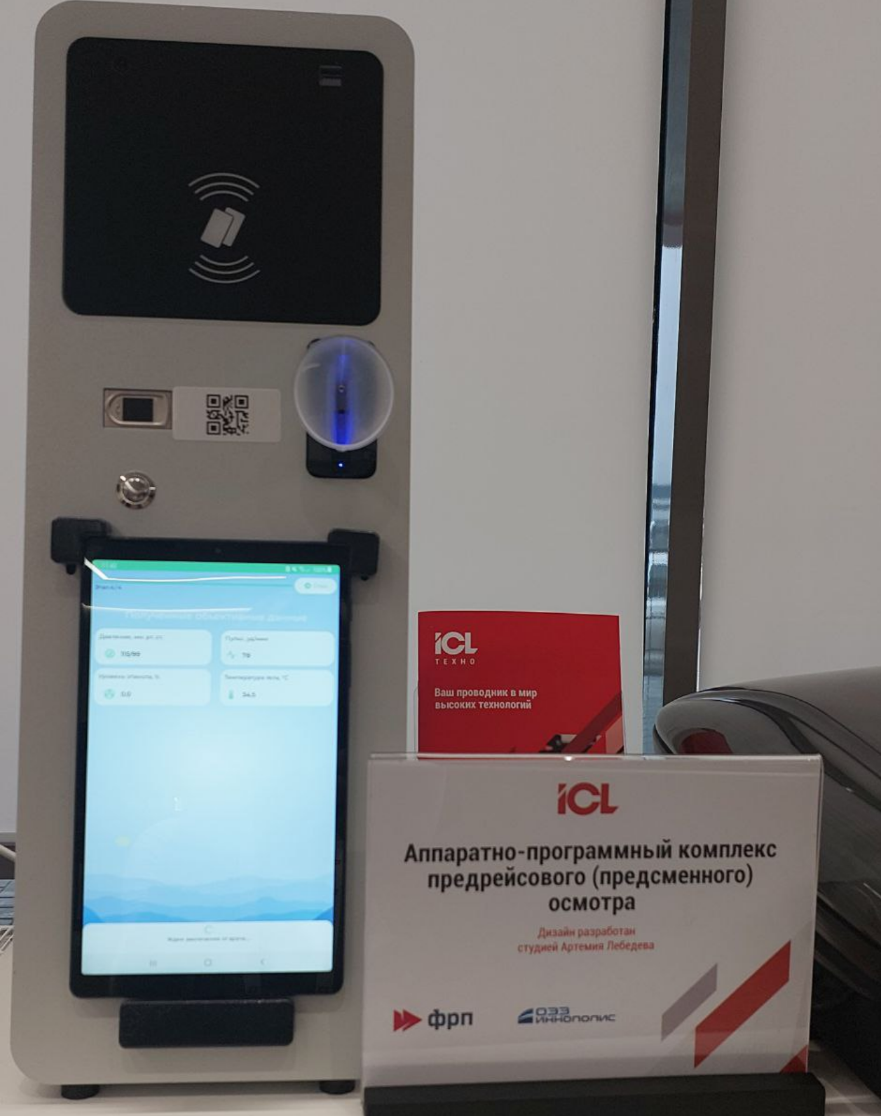 Интероперабельность ПО
Информационная система предприятия-заказчика (1С)
ЕГИСЗ (например, РТ МИС, Цифромед, Нетрика, 1С, Барс, СП АРМ и др.)
Оператор ГИС ЭПД (например, АйТиКом, Калуга-Астрал и др.)
Оператор Минтранса России (ОАО «НИИ АТ»)
Центральный банк (услуги водителям-нерезидентам)
Медицина труда (Роспотребнадзор, медкнижки, ЛИС-ХТИ)
Дистанционный контроль регуляторов (Росздравнадзор, калибровка). Факультативно:8. Оценка рисков заболеваний – (например, Webiomed).9. Оценка группы здоровья работника10. Универсальный API (СППР, голосовые помощники)11. Связь с образовательными организациями (контроль знаний, навыков медперсонала, обучение)12. Контент- или контакт-центр СРО, навигация, инструкции, правовая защита, боты, игровое обучение
Взаимодействие программного обеспечения медицинских организаций и
предприятий с ГИС (личные кабинеты физических и юридических лиц на Госуслугах)
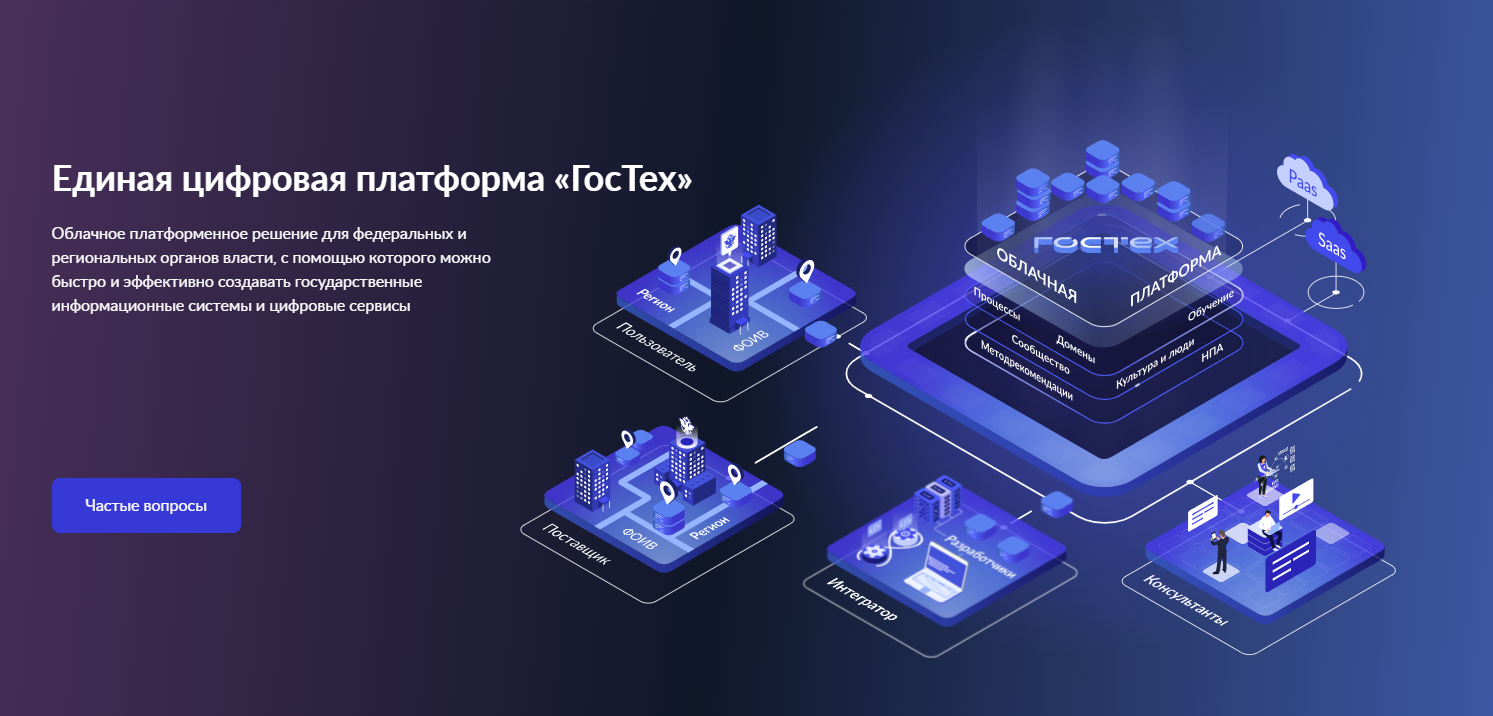 ЗАДАЧА СРО:формирование стандартов и инструкций
дистанционного медицинского контроля работников
https://platform.gov.ru/
Текст проекта стандарта на сайте UDPM.RU
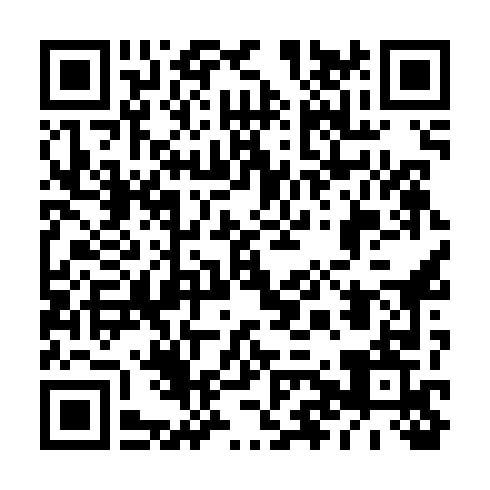 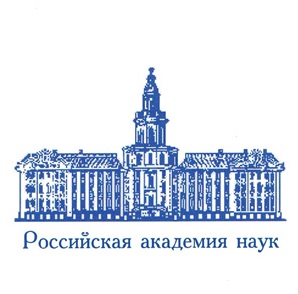 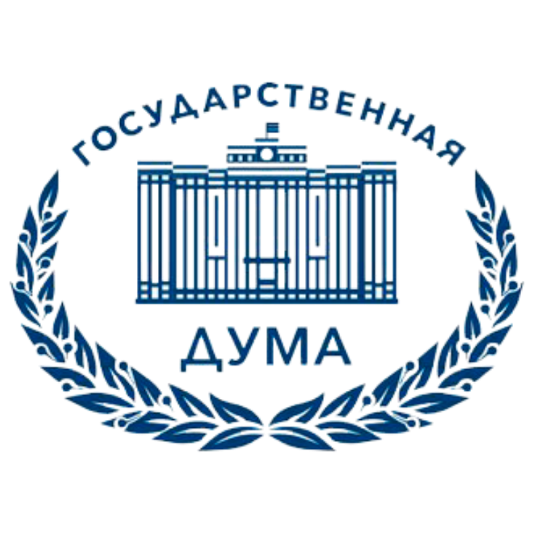 Сотрудничество
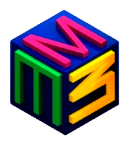 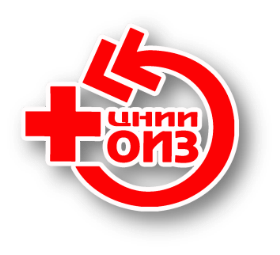 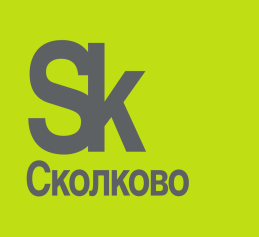 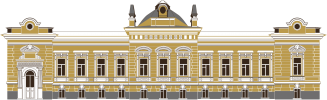 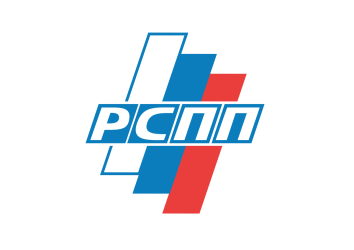 ФГБУ «ННИИОЗ 
имени Н.А. Семашко»
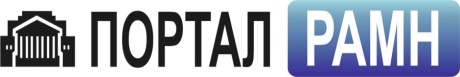 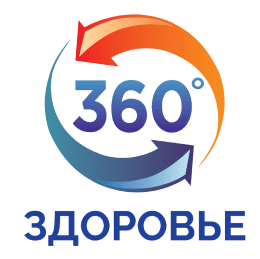 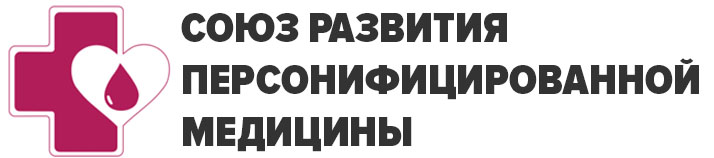 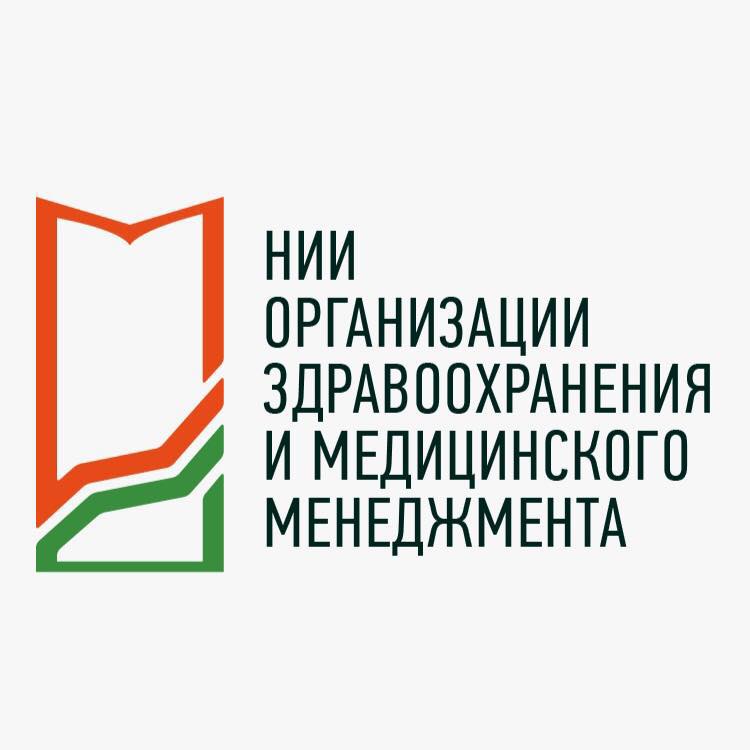 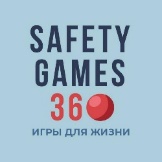 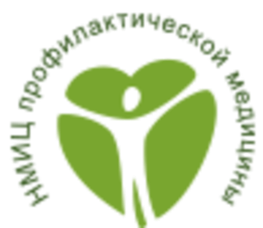 udpm.ru
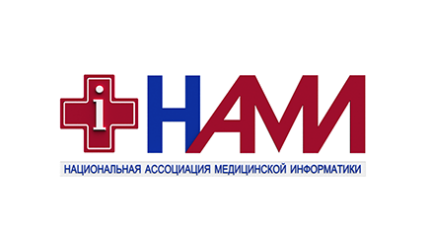 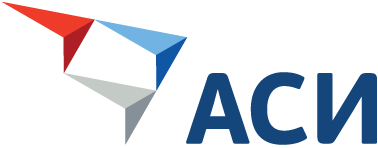 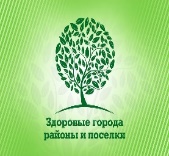 nami-rf.ru
Департамента здравоохранения города Москвы»
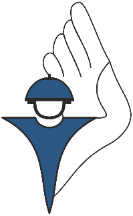 Научно-исследовательский институт медицины труда им. академика Н.Ф. Измерова
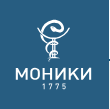 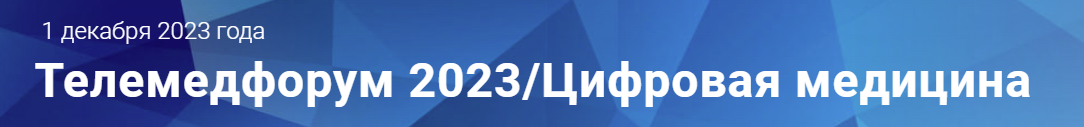 2
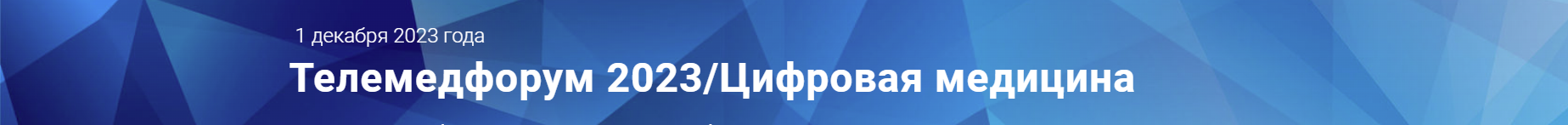 Оптимизация дистанционного
медицинского контроля работника в 2024 г.
Вице-президент «Национальной ассоциации медицинских информатиков»info@udpm.ruПроф. Кузнецов Пётр Павловичhttps://t.me/petr_pavlovich
+7903 130 2417
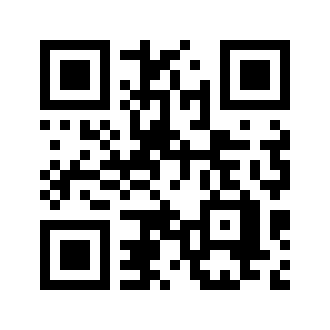 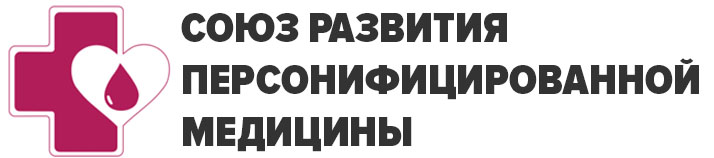 Москва, Сколково, 1 декабря 2023 г.